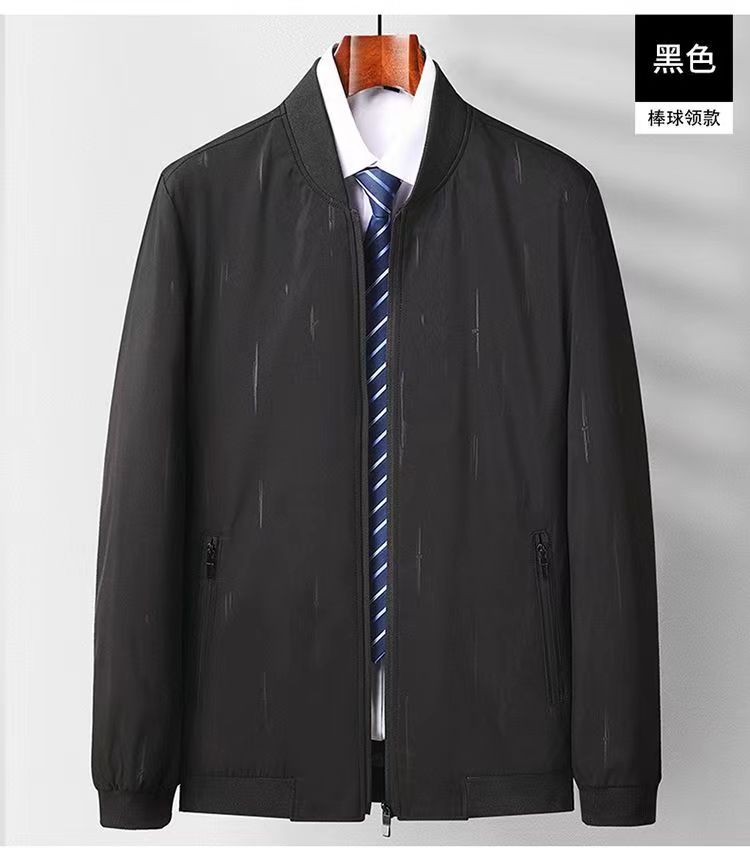 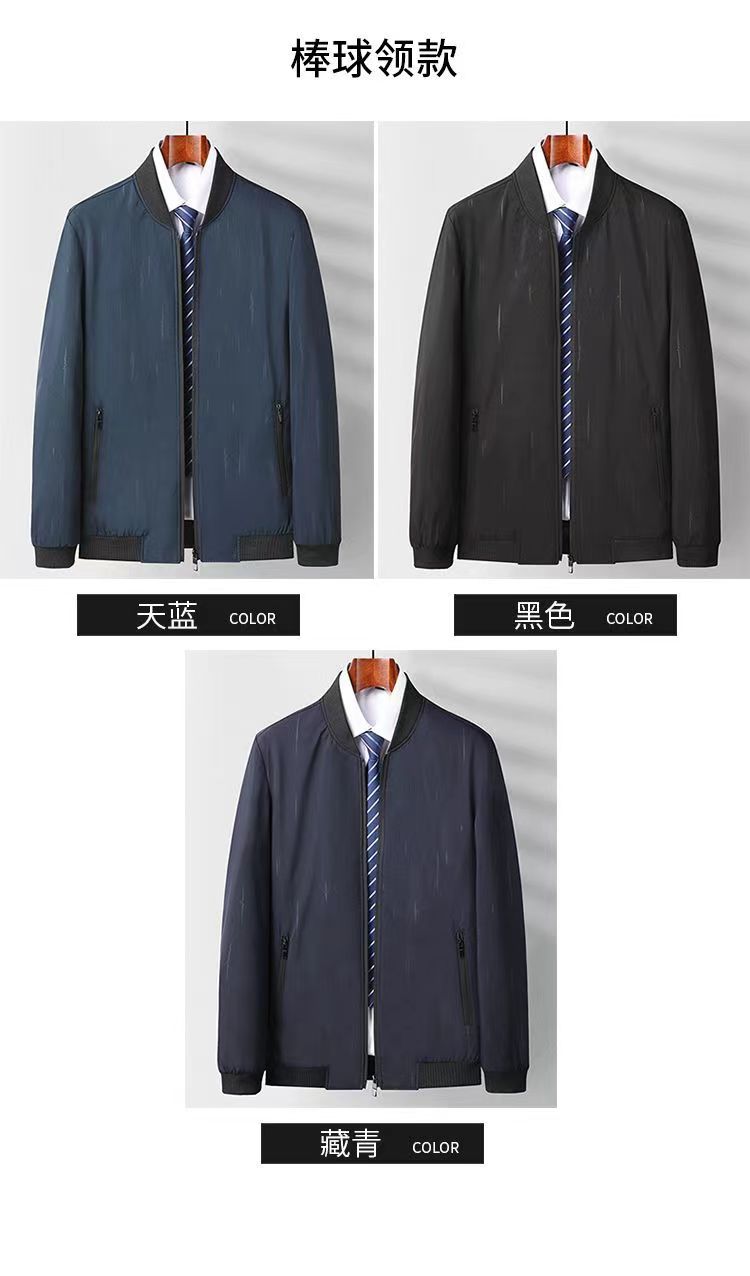 尺码推荐
L-100斤以下
XL-100-120斤
2XL-120-135斤
3XL-135-150斤
4XL-150-170斤
5XL-170-190斤
卡码选大一码
快递默认中通，韵达
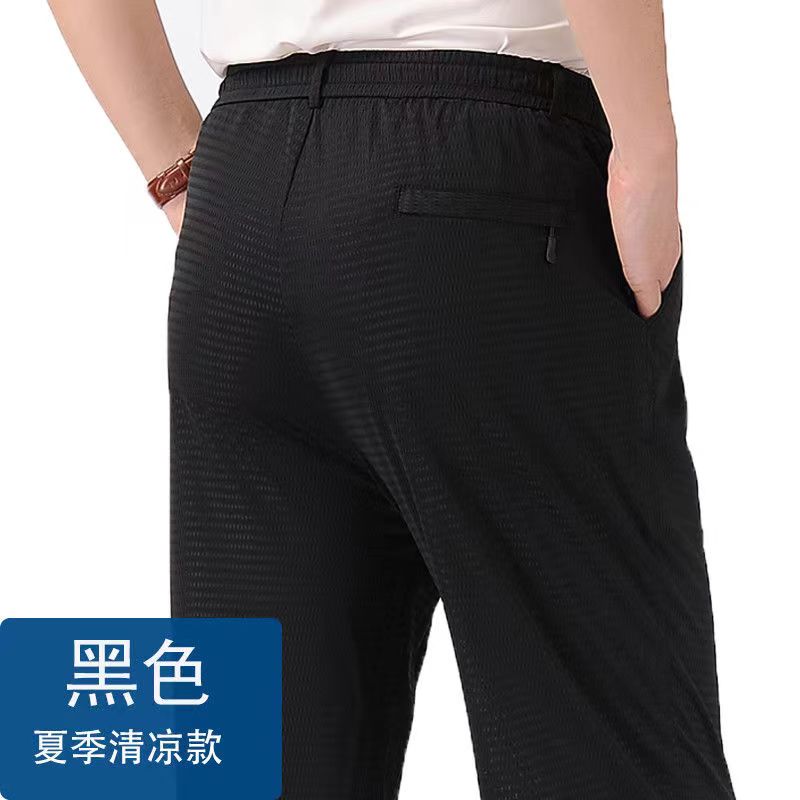 尺码推荐

2XL-100-120斤
3XL-120-140斤
4XL-140-160斤
5XL-160-180斤
6XL-180-200斤
卡码选大一码
快递默认中通，韵达
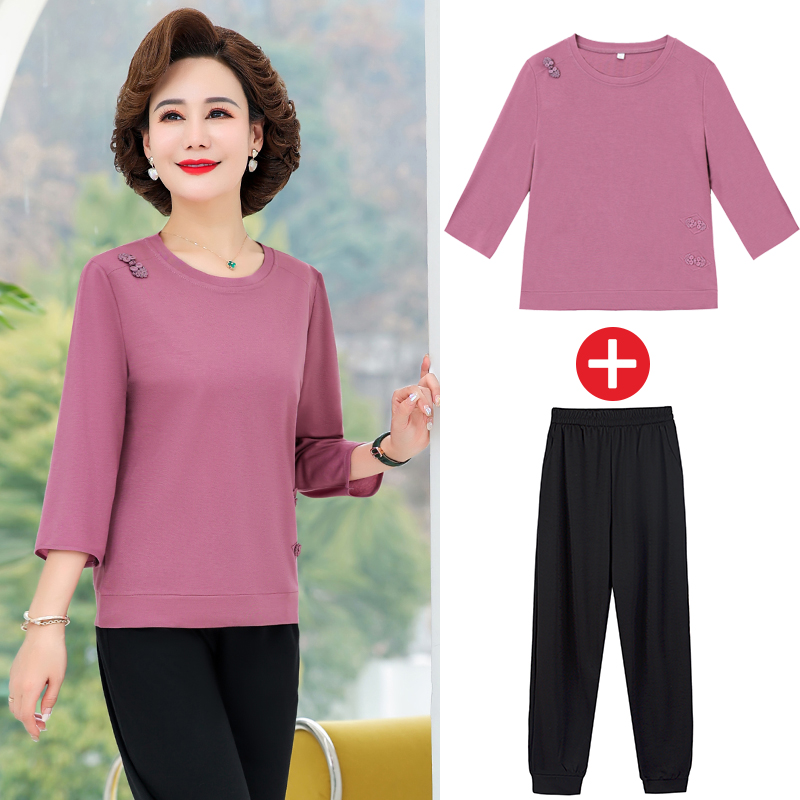 尺码推荐

XL-90-105斤
2XL-105-120斤
3XL-120-135斤
4XL-135-150斤
5XL-150-170斤
卡码选大一码
快递默认中通，韵达
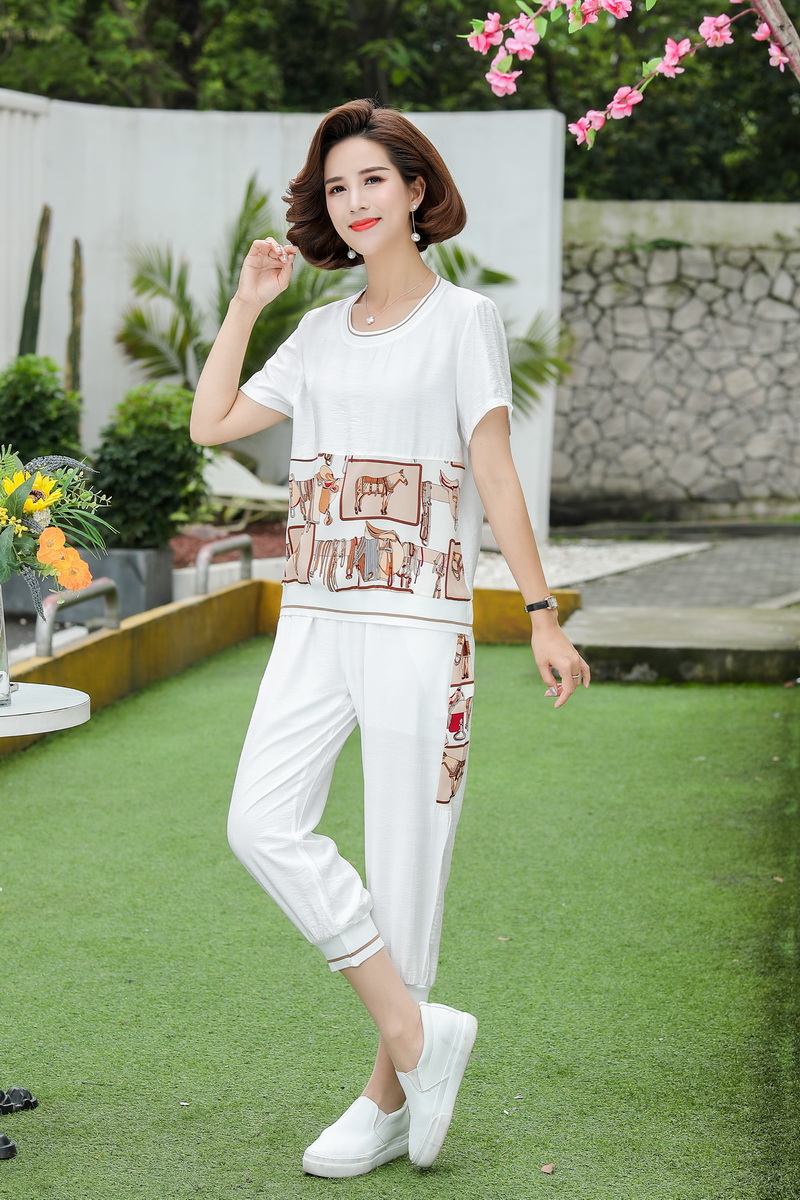 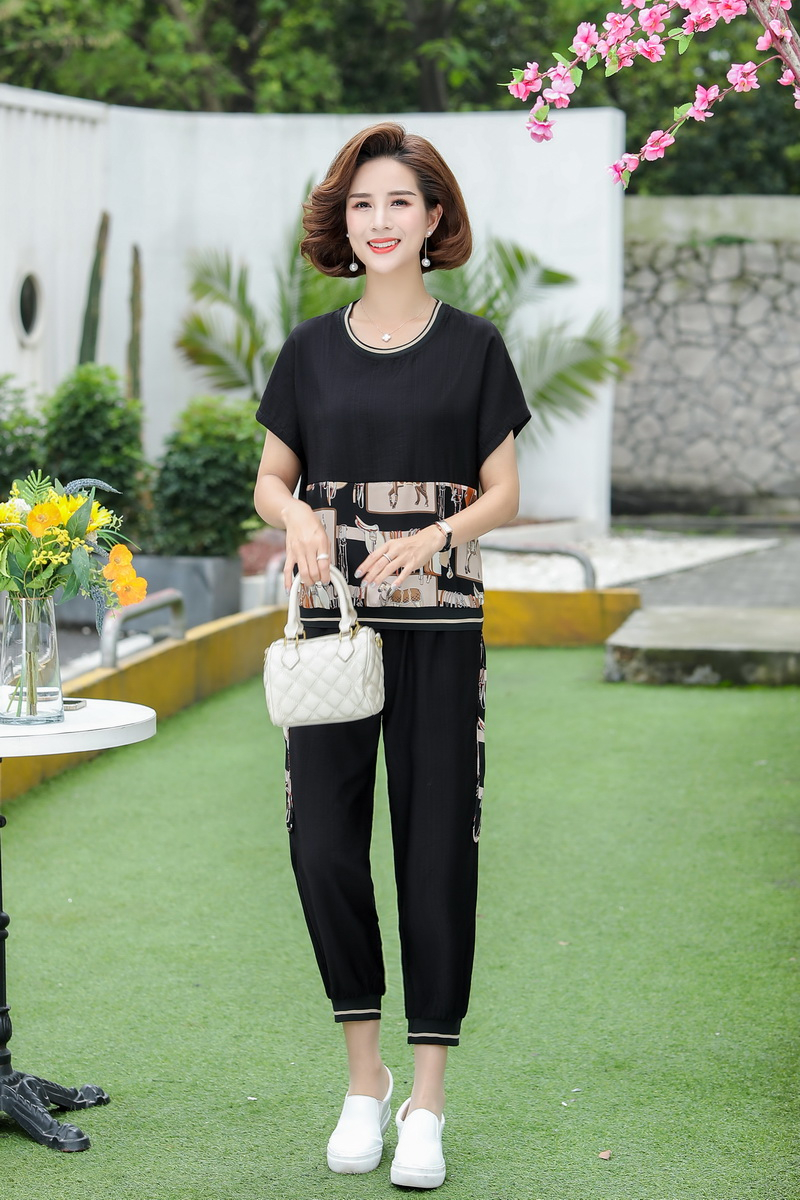 尺码推荐
XL-90-105斤
2XL-105-120斤
3XL-120-135斤
4XL-135-150斤
5XL-150-170斤
卡码选大一码
快递默认中通，韵达